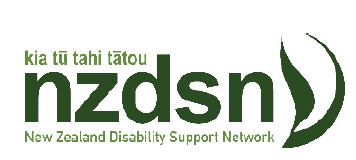 NZDSN Conference Pay Equity
19 July 2023
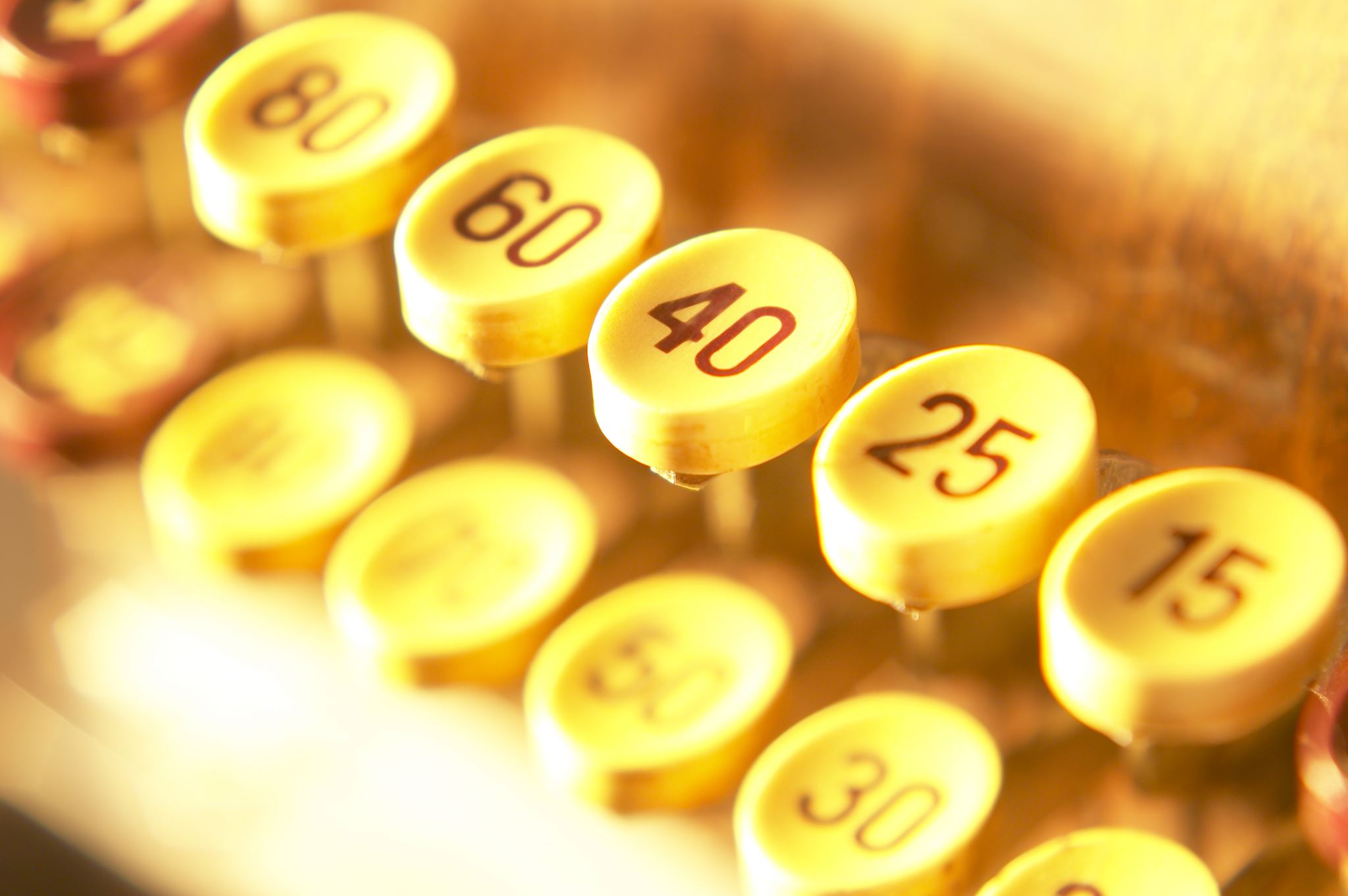 Agenda
What is Pay Equity?
Pay Equity  - a short History
Government Funded Framework for Pay Equity
The “Pay Equity” Process
The “Extension” Process 
Pay Equity claims in progress
Implications for the Disability sector
What is Pay Equity?
Key terms include:
Equal pay – is about men and women getting the same pay for doing the same job. The process for making equal pay claims is covered under the Equal Pay Act 1972.
Pay equity – is about women and men receiving the same pay for doing jobs that are different, but of equal value (that is, jobs that require similar degrees of skills, responsibility, and effort).
Employment equity – is about fairness at work. It means people have the same opportunities to participate fully in employment regardless of their gender.
Pay Equity History - ‘Terranova’ case
2013 Terranova case – SFWU union filed against residential aged care employer for ‘care and support workers’ under the outdated Equal Pay Act 1972 (Kristine Bartlett, union member, was named employee in the case)
Government agreed to sector settlement negotiations – across the wider aged care, home and community, disability, and mental health and addictions sectors.
June 2017 - Settlement between Unions (NZCTU, PSA, E Tu, NZNO) and Government (note employers were excluded)
Led to 2 other related settlement agreements (vocational workers/MHA workers) in 2017/18
Led to Support Worker legislation across aged care, home and community, disability and mental health and addiction sectors – effective 1 July 2017
This Act set minimum wage rates and qualification requirements for support workers across the 4 sectors and funding for the cost increases 
Pay Equity has not been fully funded relating to funding relating to oncosts and movement in annual leave provisions. 
Section 18 of the act: “ The funder’s determination of the additional amounts is final”
Support Workers (Pay Equity) Settlements Act 2017
This Act was set to expire on 30 June 2022.
Government amended the Act to extend it for 18 months to end 2023 (the amendment act was passed under urgency at the end of June 2022).
This Act continues to set minimum wage rates and qualification requirements for support workers across the 4 sectors.
This Act allows for new pay equity claims to be filed under the Equal Pay Act from 1 July 2022 (for the same work covered by the previous settlement agreements).
It is uncertain what happens after 31 December 2023 when Act expires.  This could open up discussions between Employers and Unions.
Government Funded Framework for Pay Equity
In November 2021, Cabinet approved a new framework for addressing sector workforce pay equity matters in parallel with a pay equity claim (“Pay Equity in the Funded Sector”, 8 Nov 2021)
The Funded Framework process allows Government to consider how to fund any settlement of a claim, in addition to extending the benefits of a settlement to the relevant sector workforce (and service providers).
This framework requires a lead ‘oversight agency’ – responsible for coordinating relevant agencies (e.g. multiple funders), and keeping Cabinet and Ministers informed.
Responsible Agency (with key leadership role): 
Public Service Commission (PSC) – Te Kawa Mataaho (TKM) 
PSC Pay Equity Taskforce (skilled and resources in pay equity matters)
Who’s Who in a Pay Equity Claim?
Investigate a claim and reach  a settlement
Employers named in a claim
Union(s) 
who lodged the claim
The parties to a claim
Peak bodies, eg NZDSN, may support or represent employers but are not parties to a claim
Oversight of claim. Prepare        Cabinet papers to propose funding
Lead funding agency 
Main point of contact
Other funders
Contracted services
Oversight Group
reviews process
Government agencies
Decides whether and how much to fund. 
Decides whether to extend a settlement.
Cabinet
Approves funding to implement a settlement.
Agrees to extend the benefits of a settlement to others doing the same work
Ministers
The Pay Equity process – complex and demanding
Pay Equity for Workers and their Employers in the Funded Sector
Investigating & settling a claim
Funding
In- principle funding
Contingency funding
Draw down funding
Employers provide data for Cabinet papers
Union & employer activity
Settlement signed
Settlement in principle
Unions lodge claim
Parties agree:
Methodology
Comparators
Interview plan
Assessment panel
Ratification
Employers require confirmation of contingency funding
BPA
Union authority to sign (once worker ratification confirmed)
MEPEPA
Employer authority to sign (once drawdown funding confirmed)
Pre-bargaining activity
Union communication, organising and recruitment activity
Multi-Employer Pay Equity Process Agreement (“MEPEPA”)
Government Funded Framework for Pay Equity
The Pay Equity funded framework for addressing sector workforce Pay Equity:
Funded framework – Cost increase funded by government – separate funding pool for Pay  Equity claims outside of Funder budgets  
Pay Equity process is evidenced based and is process driven
Requires employers from various sectors to work together and with unions
Requires significant third-party resources and cost to support the claim 
Very resource intensive for employers involved in the claim 
Requires HR, finance, reporting resources.
Extension process – separate process
The Funded Framework sets out a process for how the benefits of settled claims can be extended to a whole sector receiving government funding. 
The decision about whether to extend the benefits of the current claim sits with Government Ministers. For Ministers to make their decision PSC needs to go through a ‘validation’ process.
The ‘validation’ process seeks to find out whether the work done in your organisation is the same or substantially similar to the work carried out by those covered by the current claim.
Care and support workers claim - Peak bodies, Unions, and the 15 employers are pushing for the extension process to coincide with the settlement.
Claims in progress – Care and Support workers
Four sectors: Disability, Mental Health,  Home and Community, Aged Residential  
15 employers
3 unions: PSA, ETU, NZNO
Te Whatu Ora is the lead funder 
17,405 employees representing 30% of total workforce estimated at 55,000
At Milestone 5 Employer bargaining strategy waiting for Contingency funding in order to commence bargaining.  
Employer/sector reps and unions working together to achieve settlement prior to election. Dependent on government process.
Hopeful Bargaining with unions commences in August subject to contingency funding
“How and what we will be funded”  crucial for sustainability of our sector
Aim is to achieve Pay Equity settlement and extension at the same time
Claims in progress - Front Line Managers
Three sectors: Disability, Mental Health,  Home and Community
9 employers
2 unions: PSA, ETU
Te Whatu Ora and Whaikaha joint lead funders 
>1000 employees 
Pay Equity process is at the beginning  looking at Milestone 2.
The claim has been slow to progress without lead funder appointed and funding available for the Pay Equity claim
This claim is complex as roles vary and we need comparator groups – this claim could take some time to complete
Implications for the Disability sector
Potential “game changer” for the sector in terms of recruitment and retention.
The timing of the settlements and extension of the claims are uncertain
Likely significant increase in support workers wages (other claims circa 30% increase)
Likely increase in complexity compared to existing REM and T&C structure - -this will require changes to systems 
Relativity implications for other employee groups including FLM
Settlement needs to be fully funded and addresses additional costs. 
Treasury risk of assessing that employers make a contribution
There is a risk relating to “how we will be funded” by the  settlement.  
Pay Equity funding is cost recovery only – it will not address historic inconsistent and under funding. This needs to be addressed separately.
Questions